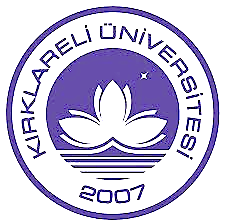 TIBBİ TANITIM ve PAZARLAMA PROGRAMI 
Oryantasyon Programı
Kırklareli Üniversitesi
Bilgeliğe Yolculuk…
TIBBİ HİZMETLER ve TEKNİKLER 
Bölüm Başkanlığı
Eğitim Öğretim Geliştirme Koordinatörlüğü-2019
Tıbbi Tanıtım Ve Pazarlama Programı & Oryantasyon Programı
Destek Hizmetleri Oryantasyon Programı Hakkında
2
Üniversitemiz destek birimleri olarak; SKS, Kütüphane, Kariyer Merkezi, Öğrenci İşleri, Uzaktan Eğitim, Öğrenci Değişim Programlarına ilişkin genel oryantasyon programı ayrıca organize edilecektir.
Bu sunum, sadece her bölümün kendi öğrencilerine yönelik bir oryantasyonu içermektedir.
Eğitim Öğretim Geliştirme Koordinatörlüğü-2019
Sunum & Kapsam
Sağlık Hizmetleri MYO Tanıtımı
Tıbbi Tanıtım Ve Pazarlama Programı Tanıtımı
Eğitim Öğretim Geliştirme Koordinatörlüğü-2019
Sağlık Hizmetleri MYO & Genel Tanıtımı
Genel Tanıtım
Eğitim Öğretim Geliştirme Koordinatörlüğü-2019
Tıbbi Tanıtım Ve Pazarlama Programı & Oryantasyon Programı
Sağlık Hizmetleri MYO Fiziksel Genel Tanıtımı
5
Eğitim Öğretim Geliştirme Koordinatörlüğü-2019
Tıbbi Tanıtım Ve Pazarlama Programı & Oryantasyon Programı
Bölümdeki Öğrenci Sayıları
6
2019 mezun sayısı
 1. Öğretim - 24 Öğrenci
 2. Öğretim – 8 Öğrenci
Eğitim Öğretim Geliştirme Koordinatörlüğü-2019
Tıbbi Tanıtım Ve Pazarlama Programı & Oryantasyon Programı
Bölümdeki Anabilim Dalları ve Akademik Personel
7
Tıbbi Tanıtım ve Pazarlama
Öğr. Gör. Yasin YILMAZTÜRK
Öğr. Gör. Cem YALÇI
Öğr. Gör. Nilüfer ÇEKEN
Öğr. Gör. Deniz Baş
Tıbbi Laboratuvar Teknikleri
Optisyenlik
Tıbbi Dök.ve Sekreterlik
Eğitim Öğretim Geliştirme Koordinatörlüğü-2019
Tıbbi Tanıtım ve Pazarlama Programı & Oryantasyon Programı
Bölümden Mezun Bir Öğrencinin Sahip Olacağı Yeterlikler
8
Tıbbi Tanıtım ve Pazarlama Programı mezunlarına “İlaç tanıtım ve/veya satış temsilcisi” unvanı verilmektedir.
Eğitim Öğretim Geliştirme Koordinatörlüğü-2019
Tıbbi Tanıtım ve Pazarlama Programı & Oryantasyon Programı
Bölümde Verilen Dersler / Öğrencinin Seçebileceği Dersler
9
Zorunlu Dersler
	Türk Dili-ı	- Türk Dili-ıı	
	Atatürk İlkeleri ve İnkılap Tarihi-ı - Atatürk İlkeleri ve İnkılap Tarihi-ıı
	İngilizce-ı - İngilizce-ıı - Marka ve Marka Stratejileri
	Temel Bilgi Teknolojisi Kullanımı - Mikrobiyoloji
	Anatomi ve Fizyoloji - Tüketici Davranışı ve Pazarlama Stratejileri
	Genel İşletme - Ticari Matematik - Hastalıklar Bilgisi
	Ticaret Hukuku - Bütünleşik Pazarlama İletişimi - Sağlık Kurumlarında Pazarlama
	Toplam Kalite Stratejileri - Sunum Teknikleri - Pazarlama İlkeleri
	Satış Yönetimi - İlaç Pazarı ve Firma Değerlendirmeleri
Seçmeli Dersler
	Farmakoloji - Perakende Yönetimi – Girişimcilik - İlk Yardım - Meslek Etiği
	Çevre ve Koruma -Yönetim ve Organizasyon - Biyoistatistik
	Sağlık Bilgi Sistemleri - Müşteri İlişkileri Yönetimi - Biyomedikal Teknoloji
	Halkla İlişkiler Ve Reklam - İlaç Teknolojisi - İnsan Kaynakları Yönetimi
	Davranış Bilimleri - Sosyal Sorumluluk Projeleri - İş Ve Sosyal Güvenlik Hukuku
Eğitim Öğretim Geliştirme Koordinatörlüğü-2019
Tıbbi Tanıtım ve Pazarlama Programı & Oryantasyon Programı
Bölümdeki Çift Anadal ve Yandal İmkanları
10
Çift anadal programı koşulları
Çift anadal programı, ikinci bir diploma programı olup, ilgili alandaki Yükseköğretim Alan Yeterlilikleri dikkate alınarak temel bilgi, beceri ve yetkinlikleri içeren alan derslerinden oluşur. Bu dersler, çift anadal programının yürütüldüğü ilgili bölümün önerisi, birim kurulu kararı ve Senato onayıyla belirlenir.
Öğrenci İşleri Daire Başkanlığı, Senatonun onayladığı kontenjanları her yıl Temmuz ayının 15’ine kadar internet sitesinde duyurur.
Öğrenciler ön lisans programlarında anadal diploma programlarının en erken ikinci yarıyılı; en geç üçüncü yarıyılında başvurabilir.
Çift anadal ve yandal programları yönergesi
Eğitim Öğretim Geliştirme Koordinatörlüğü-2019
Tıbbi Tanıtım ve Pazarlama Programı & Oryantasyon Programı
Bölümdeki Çift Anadal ve Yandal İmkanları
11
Çift anadal programı koşulları
Bir öğrencinin ön lisans ve lisans diploma programlarında, çift anadal programına başvurabilmesi için; 
a) Kayıtlı olduğu anadal diploma programında, bulunduğu döneme kadar tüm derslerini almış ve başarmış olması gerekir. 
b) Anadal diploma programındaki genel ağırlıklı not ortalamasının 4.00 üzerinden en az 3.00 (BB harf notu, yüzlük sistemde 80-84 aralığı) olması gerekir. Başvuruda üst yarıyıldan alınmış derslerin başarı durumuna bakılmaz ve bu derslerin başarısı genel ağırlıklı not ortalaması hesabına katılmaz. 
c) Anadal diploma programının ilgili sınıftaki başarı sıralamasında en üst %20’lik dilimde olması gerekir. 
ç) Anadal diploma programındaki genel ağırlıklı not ortalaması 4.00 üzerinden en az 3.00 (BB harf notu, yüzlük sistemde 80-84 aralığı) olması gerekir. Ancak anadal diploma programının ilgili sınıfında başarı sıralaması itibari ile en üst %20’de yer almayan öğrencilerden çift anadal yapılacak programın ilgili yıldaki taban puanından az olmamak üzere puana sahip olanlar da çift anadal programına başvurabilirler.
Çift anadal ve yandal programları yönergesi
Eğitim Öğretim Geliştirme Koordinatörlüğü-2019
Tıbbi Tanıtım ve Pazarlama Programı & Oryantasyon Programı
Bölümdeki Çift Anadal ve Yandal İmkanları
12
Yandal programı koşulları,
Yan dal programına başvuru lisans programlarında öğrencinin anadala kayıt yaptırdığı ilk yarıyıldan itibaren en erken üçüncü ve en geç altıncı yarıyılın başında yapılabilir. Ön lisans programlarında ise en erken ikinci ve en geç üçüncü yarıyılın başında yapılabilir.
Öğrencinin yan dal programına başvurabilmesi için, başvuru yaptığı yarıyıla kadar anadal programı ders planındaki tüm dersleri almış ve başarmış olması, buna bağlı olarak genel ağırlıklı not ortalamasının 4.00 üzerinden en az 2.50 (CB harf notu, yüzlük sistemde 75-79 aralığı) olması gerekir.
Çift anadal ve yandal programları yönergesi
Eğitim Öğretim Geliştirme Koordinatörlüğü-2019
Tıbbi Tanıtım ve Pazarlama Programı & Oryantasyon Programı
Bölümdeki Mezuniyet Koşulları
13
Mezuniyet kredisi / AKTS : 79,5 / 120
Eğitim Öğretim Geliştirme Koordinatörlüğü-2019
Tıbbi Tanıtım ve Pazarlama Programı & Oryantasyon Programı
Bölümdeki Mezuniyet Sonrası İş Alanları
14
Diploma ile hak kazanılan çalışma alanları
İlaç firmaları, eczaneler, medikal firmalar, ecza depoları, resmi ve özel hastanelere ait; kurumsal iletişim ve pazarlama, kurumsal pazarlama ve satış, kurumsal pazarlama ve halkla ilişkiler, halkla ilişkiler ve hasta hakları departmanları ile hastane bünyesinde bulunan ecza depoları, eczaneler ve tıbbi sarf depoları
Eğitim Öğretim Geliştirme Koordinatörlüğü-2019
Tıbbi Tanıtım ve Pazarlama Programı & Oryantasyon Programı
Bölümdeki Mezuniyet Sonrası Kariyer İmkanları
15
Akademik kariyer
Dgs ile geçiş yaparak aşağıdaki 4 yıllık üniversitelere devam edebilirsiniz;
Pazarlama 
Uluslararası Ticaret 
Uluslararası Ticaret ve Finans 
Uluslararası Ticaret ve İşletmecilik
Halkla İlişkiler ve Reklamcılık,  Uluslararası İşletmecilik ve Ticaret, Uluslararası Ticaret ve Lojistik, Uluslararası Ticaret ve Lojistik Yönetimi, Halkla İlişkiler, Halkla İlişkiler ve Tanıtım
Eğitim Öğretim Geliştirme Koordinatörlüğü-2019
Tıbbi Tanıtım ve Pazarlama Programı & Oryantasyon Programı
Bölümdeki Öğrenci Danışmanlığı Sistemi
16
Danışman hocanız: Öğr. Gör. Yasin YILMAZTÜRK
Danışma gün/saat: Salı / 13.30-14.25 Saatleri Arası
Eğitim Öğretim Geliştirme Koordinatörlüğü-2019
Tıbbi Tanıtım ve Pazarlama Programı & Oryantasyon Programı
Bölümdeki Yasal Hak ve Sorumluluklar
17
Eğitim Öğretim İle İlgili: Kırklareli Üniversitesi Ön Lisans ve Lisans Eğitim Öğretim Yönetmeliği
Ulusal üst hukuk normları: anayasa, kanunlar,
Uluslararası hukuk normları,
Eğitim Öğretim Geliştirme Koordinatörlüğü-2019
Tıbbi Tanıtım ve Pazarlama Programı & Oryantasyon Programı
2019-2020 Güz Dönemi Akademik Takvimi
18
Eğitim Öğretim Geliştirme Koordinatörlüğü-2019
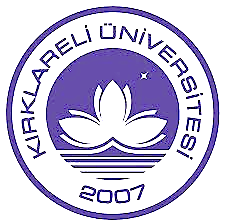 Kırklareli Üniversitesi
Güzel anı, başarı ve mutlulukla dolu bir üniversite hayatı dileğiyle….
Bilgeliğe Yolculuk…
Eğitim Öğretim Geliştirme Koordinatörlüğü-2019